Diseases of the Respiratory System
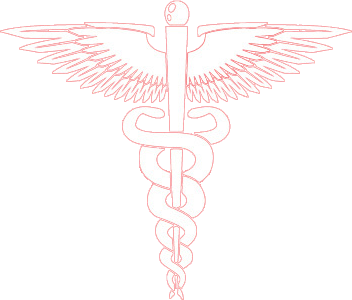 Respiratory block 
Pathology 
Lec 2 
2020
Dr. Ammar C. Al-Rikabi
Dr. Maha Arafah
Diseases of the Respiratory System
Chronic Obstructive Pulmonary Diseases (COPD)
Objectives:
Give introduction for diffuse lung disease
 Compare and contrast the major clinical and functional differences between predominant chronic bronchitis versus predominant emphysema in patients with COPD
 Define Bronchiectasis, its causes, presentation,  	morphology and significant.
Obstructive  lung disease
Obstructive Lung Diseases
(diffuse)
Bronchial Asthma

2) Chronic obstructive pulmonary disease (COPD) They are of two types:
           a) Chronic bronchitis
           b) Emphysema

3) Bronchiectasis
Common symptoms in lung disease
Dyspnea: difficulty with breathing
Cough	
Hemoptysis
Diseases of the Respiratory System
Chronic Bronchitis
Objectives:
Define chronic bronchitis.
Describe the causes, pathogenesis and the morphology of chronic bronchitis.
Describe the mechanism of airway obstruction in a patient with chronic bronchitis. 
Understand that when severe obstruction is present in chronic bronchitis, significant emphysema is nearly always present
Chronic Bronchitis
Chronic Bronchitis: defined as persistent productive cough for at least 3 consecutive months in at least 2 consecutive years
Causes
Cigarette smoking is the most important risk factor
Air pollutants
Cystic fibrosis
Chronic Bronchitis:  morphology
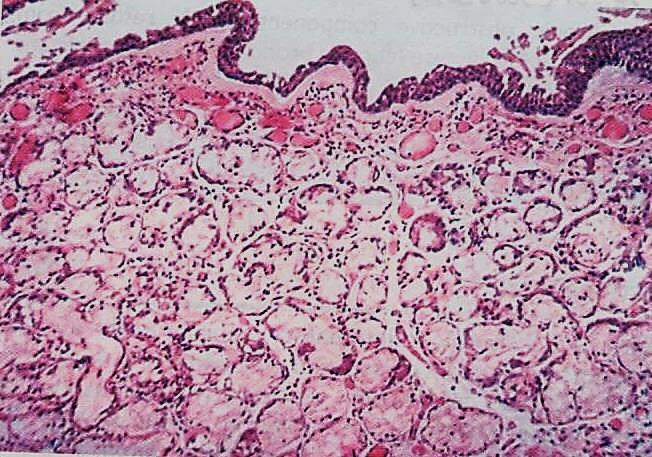 Chronic bronchitis
Chronic Bronchitis:  morphology
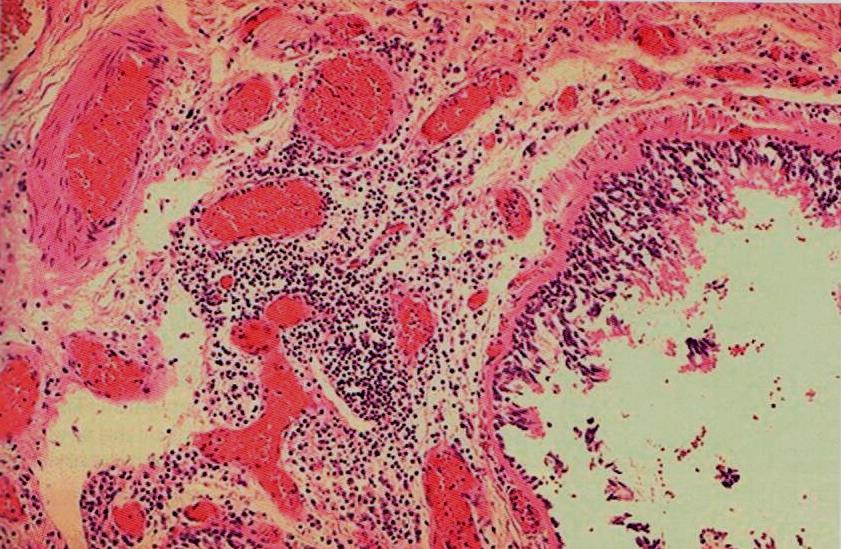 Chronic bronchitis
Chronic Bronchitis:  morphology
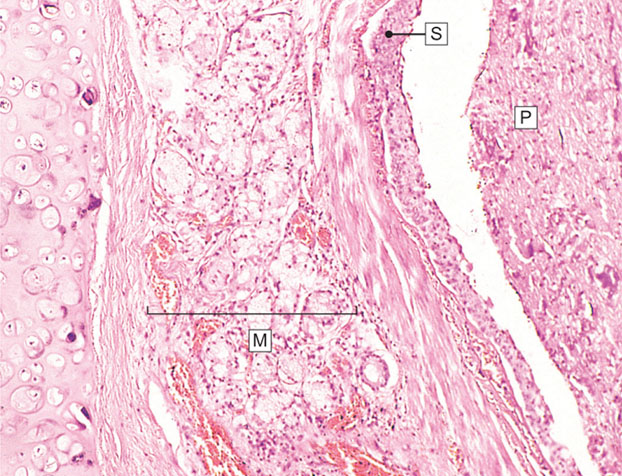 Chronic bronchitis. In chronic bronchitis the main abnormality is secretion of abnormal amounts of mucus, causing plugging of the airway lumen (P).
Chronic Bronchitis
Clinical features and compilcations
Persistent reproductive cough
Dyspnea on exertion
Hypercapnia, hypoxemia, cyanosis
Emphysema
Cor pulmonale 

Death due to further impairment of respiratory functions after superimposed acute baterial infections.
Chronic Bronchitis
Definition: Persistent productive cough (with sputum) for at least 3 months in at least 2 consecutive years
Diseases of the Respiratory System
Emphysema
Objectives:
Define emphysema.
Describe the gross and microscopic changes in emphysema.
Discuss the typical clinical presentation and causes of death.
Describe the most likely mechanism of emphysema (the protease-antiprotease mechanism). 
Describe the pathophysiologic mechanisms of emphysema
Emphysema
Emphysema Is abnormal permanent enlargement of all or part of the respiratory unit accompanied by destruction of their walls
Associated with loss of elastic recoil and support of small airways  leading to tendency to collapse with obstruction
Diseases of Lung
Emphysema
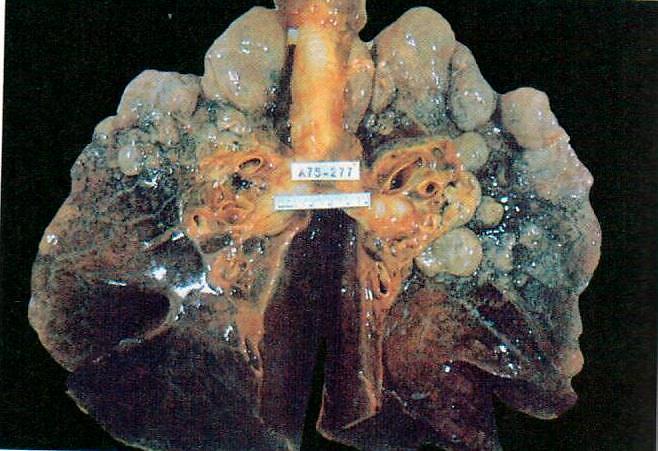 Bullous emphysema with large apical and subpleural bullae
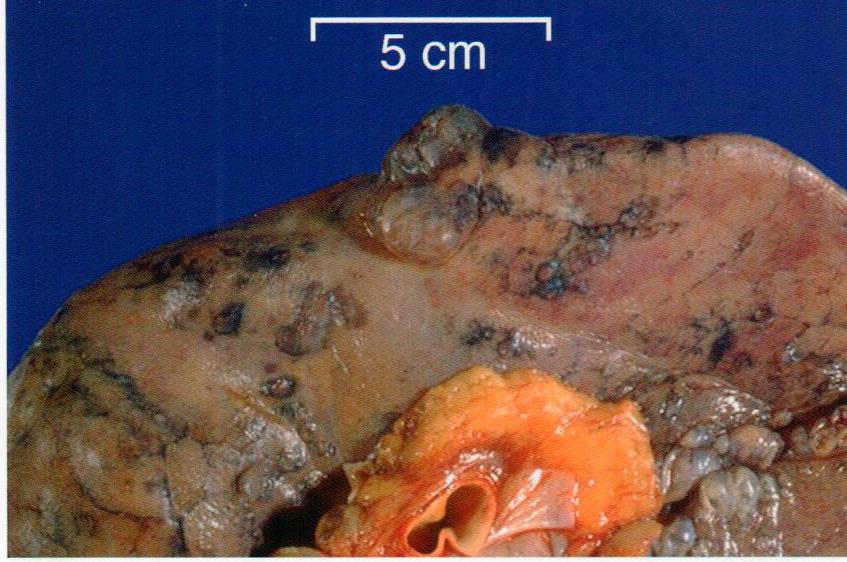 Distal acinar /paraseptal:
forming multiple cyst-like structures with spontaneous pneumothorax.
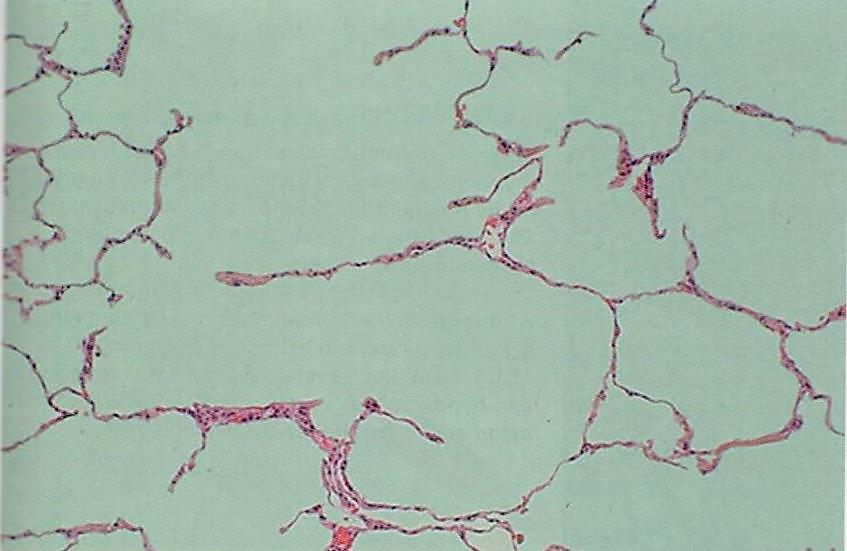 Paraseptal emphysema, microscopic
destruction of alveolar walls
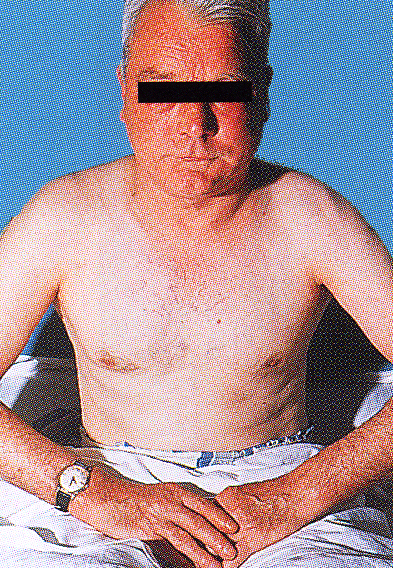 Pursed lip expiration is a common maneuver adopted by patients with severe chronic obstructive pulmonary disease including emphysema. 
The patient starts to breathe out closed or nearly closed lips to keep the intrabronchial pressure high and prevent collapse of the bronchial wall and expiratory obstruction. Later in expiration the lips are blown forwards and open, often with a grunt (“fish-mouth breathing).
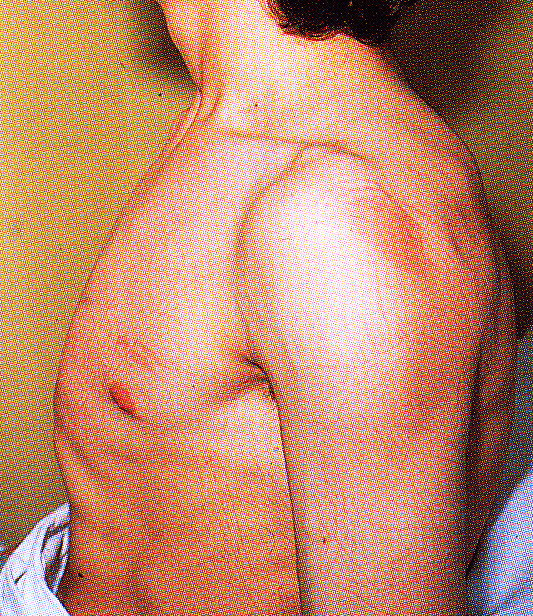 Barrel-shaped chest in a patient with emphysema. 
The hyperinflation result from
air-trapping with inflammatory changes
hypersecretion of viscid contraction in the small airways.

 Note the associated indrawing of the intercostal muscles. Similar changes are seen in patients with chronic bronchitis and asthma.
Emphysema
Emphysema: Pathogenesis
Pathogenesis of Emphysema
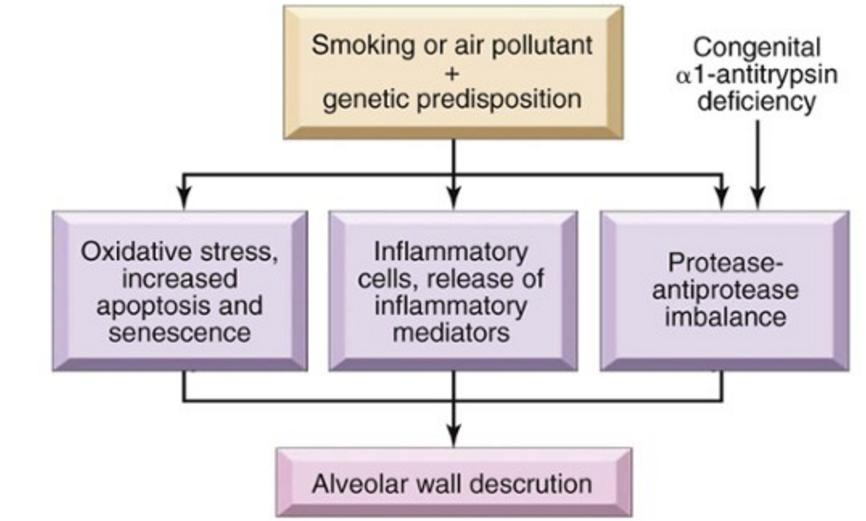 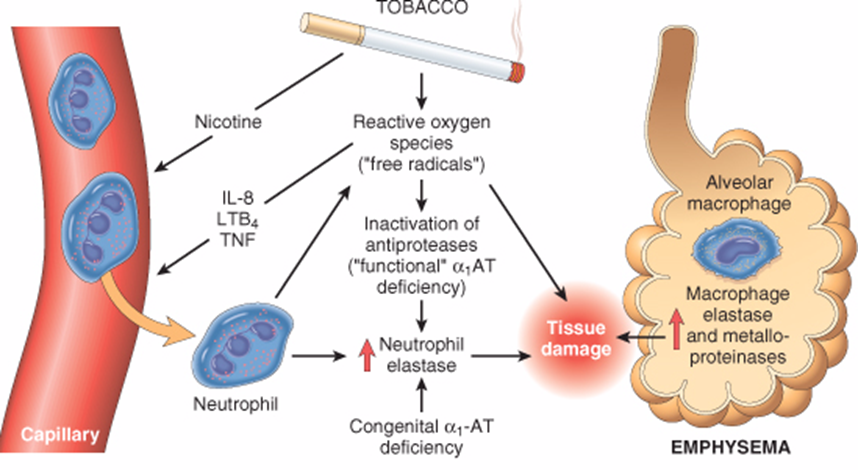 Diseases of Lung
Centriacinar:
in heavy smoker,  severe in upper lobes
2. Alpha 1 antitrypsin deficiency:
Commonly affect both lower lobes
3.Distal acinar /paraseptal:
adjacent to areas of fibrosis, scarring or atelectasis
More severe in the upper half of the lungs.
4. Irregular
Associated with scarring, e.g. in TB
Asymptomatic
Classification of emphysema
Diseases of Lung
Emphysema: morphology
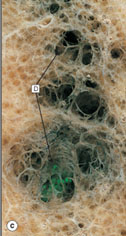 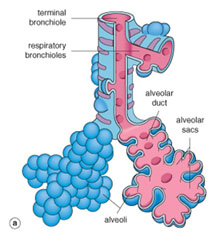 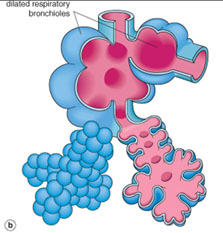 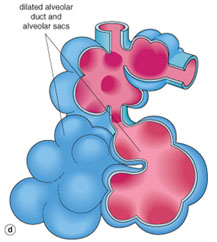 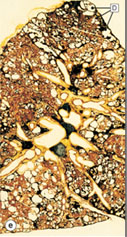 Generalized emphysema. (a) Normal distal lung acinus. (b) Centriacinar emphysema. (c) Centriacinar emphysema. (d) Panacinar emphysema. (e) Panacinar emphysema (Gough-Wentworth section).
Emphysema: morphology
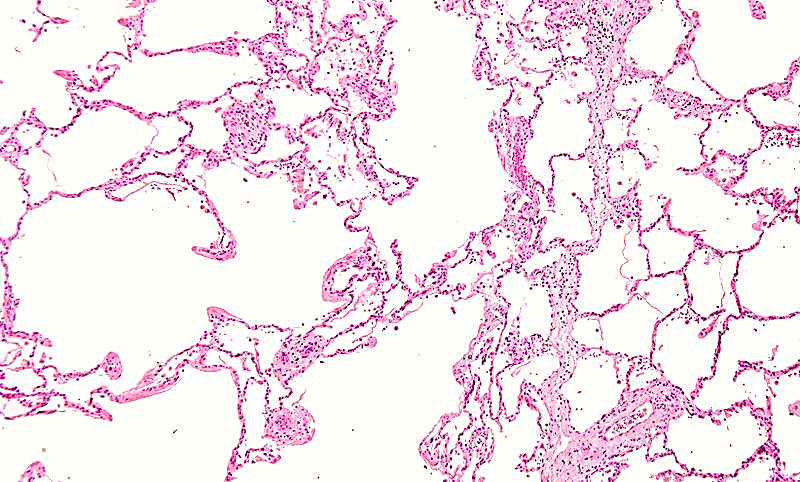 Destruction of some alveolar septi
Emphysema:  SUMMARY
Emphysema:
Dilated air spaces beyond respiratory arteriols
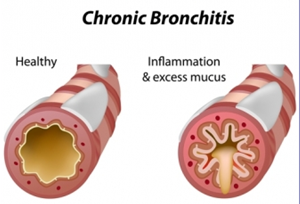 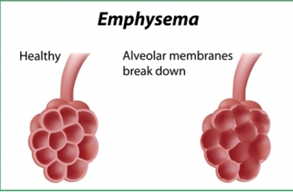 Bronchiectasis
Objectives:
Definition
Causes
Presentation
morphology and significant
Bronchiectasis
Bronchiectasis is permenat dilatation of bronchi with destruction of their walls. It is a result of chronic inflammation associated with an inability to clear mucoid secretions.
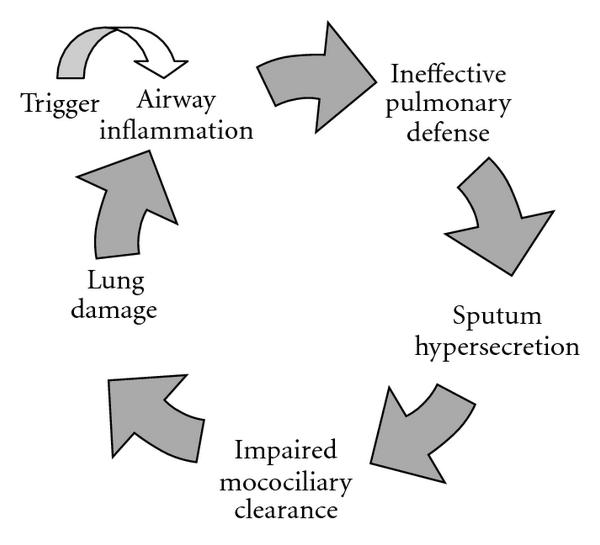 us
Causes of bronchiectasis
Bronchial obstruction





Congenital or hereditary conditions


	


Chronic or severe infection / necrotizing pneumonia
Localized:
	-	tumor, foreign bodies or  mucous impaction
Generalized: 
	-	bronchial asthma
	-	chronic bronchitis
-	Congenital bronchiectasis
	-	Cystic fibrosis.
	-	Intralobar sequestration of the lung.
	-	Immunodeficiency status.
	-	Immotile cilia and kartagner syndrome
Caused by TB, staphylococci or mixed infection
Diseases of Lung
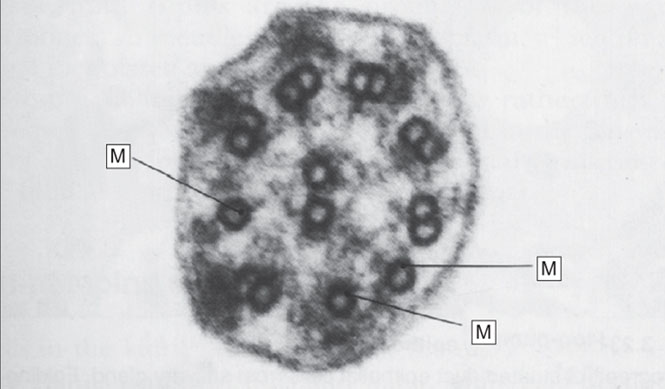 Cilial dysmotility syndrome. Electron micrograph of cilia from a person with recurrent chest infections since childhood. The outer dynein arms are absent and there are abnormal single microtubules (M), which prevent normal motility.
Presentation
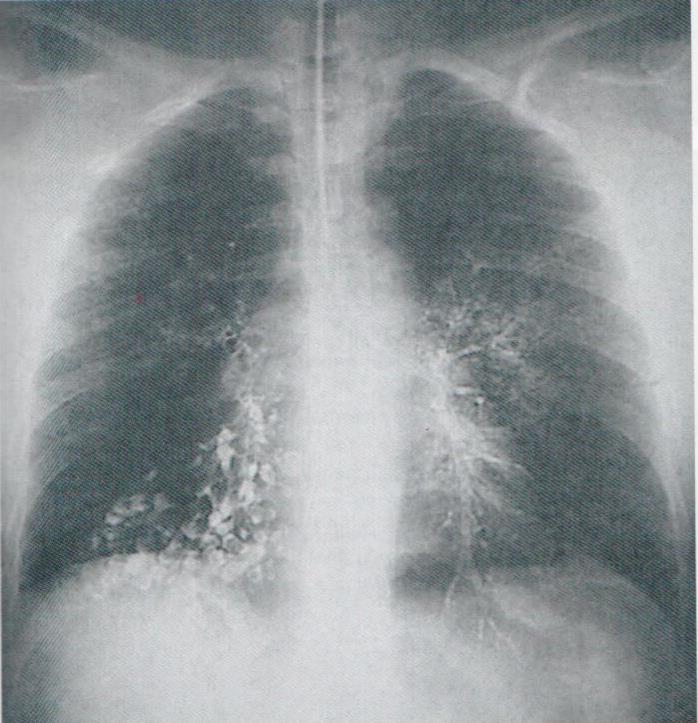 Bronchiectasis, chest radiograph
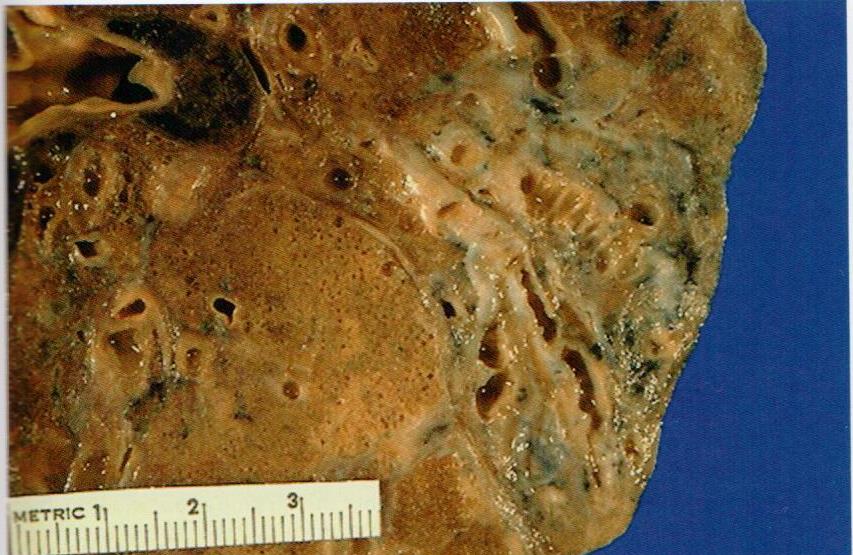 Bronchiectasis, gross
Diseases of Lung
Bronchiectasis
 Dilatation of bronchi with destruction of bronchial walls
Diseases of Lung
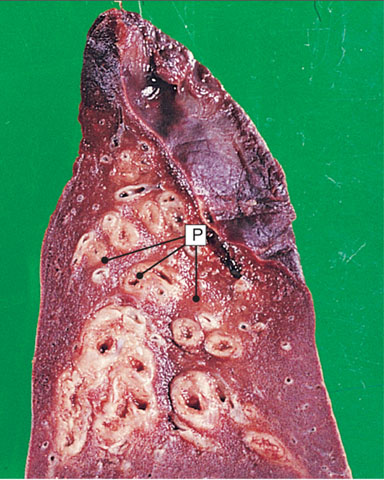 Bronchiectasis. This is a lower lobe of lung surgically resected for bronchiectasis.
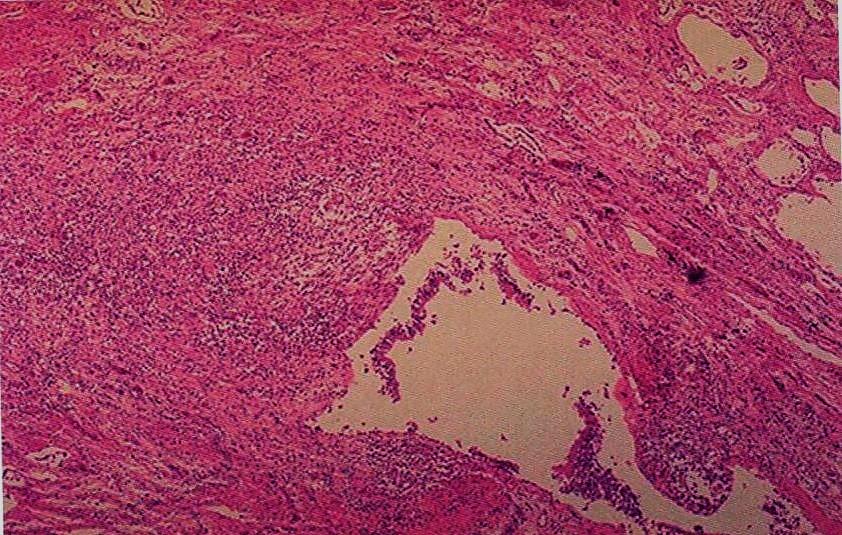 Bronchiectasis, micropscopic
Bronchiectasis
Dilatation and destruction of bronchi and bronchioles secondary to chronic inflammation and obstruction
Bronchiectasis:
Diseases of Lung
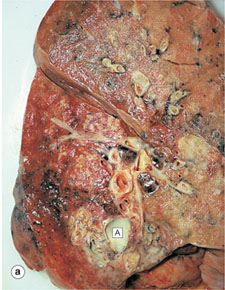 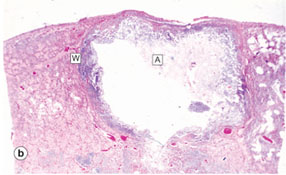 Lung abscess.
Diseases of Lung
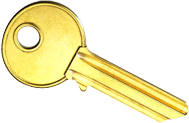 Key Facts Chronic obstructive pulmonary disease
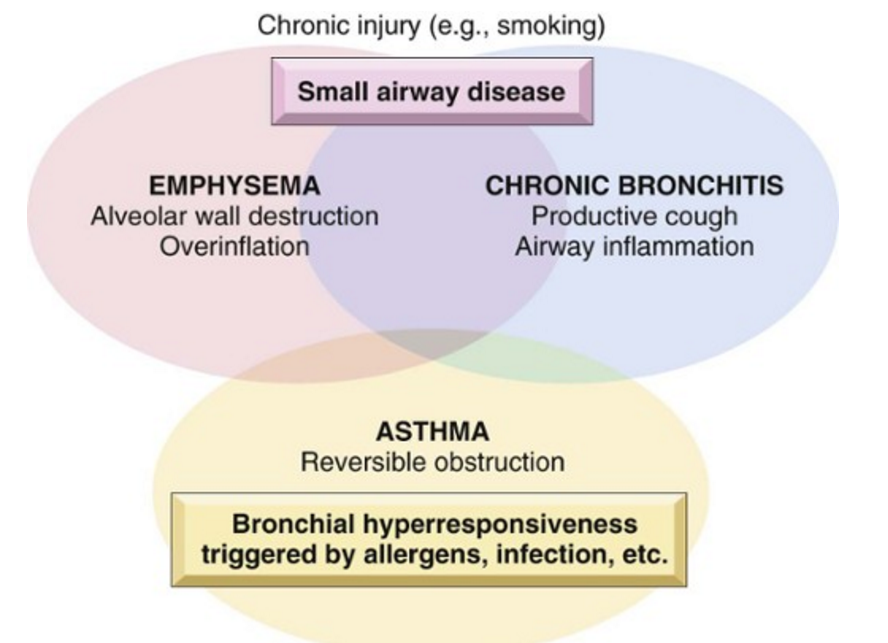 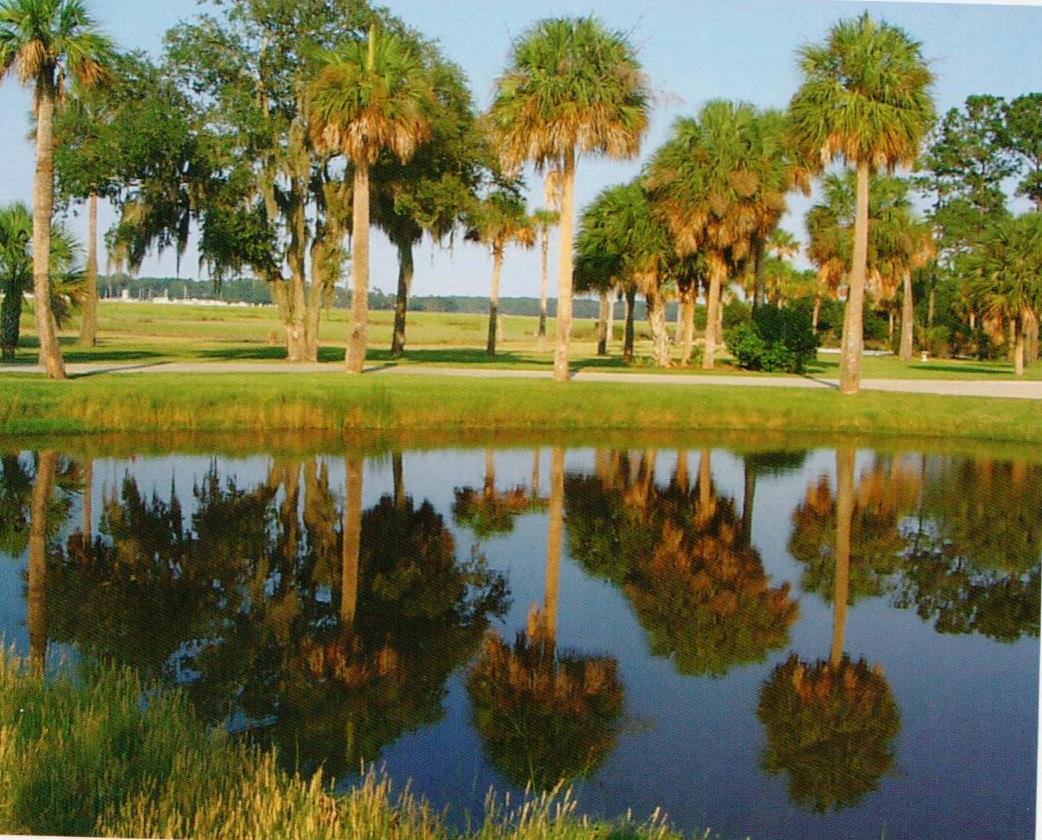